Латын әліпбиінің нұсқалары
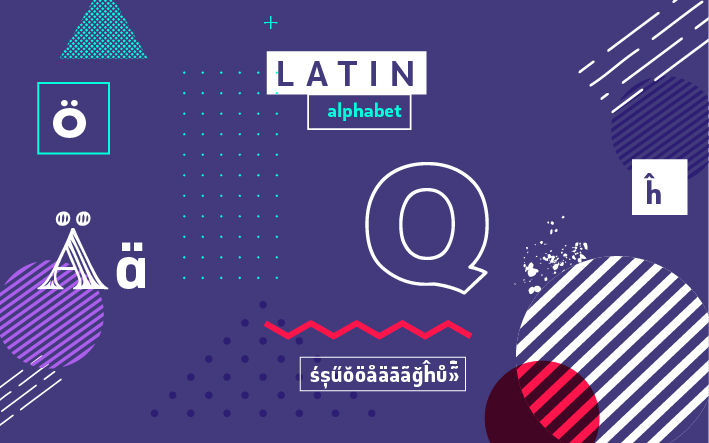 Алтай М.,Бөлеген Г., Төрехан Б. Ұсынған әліпби
Темірғали Ж.
Назарларыңызға рахмет!